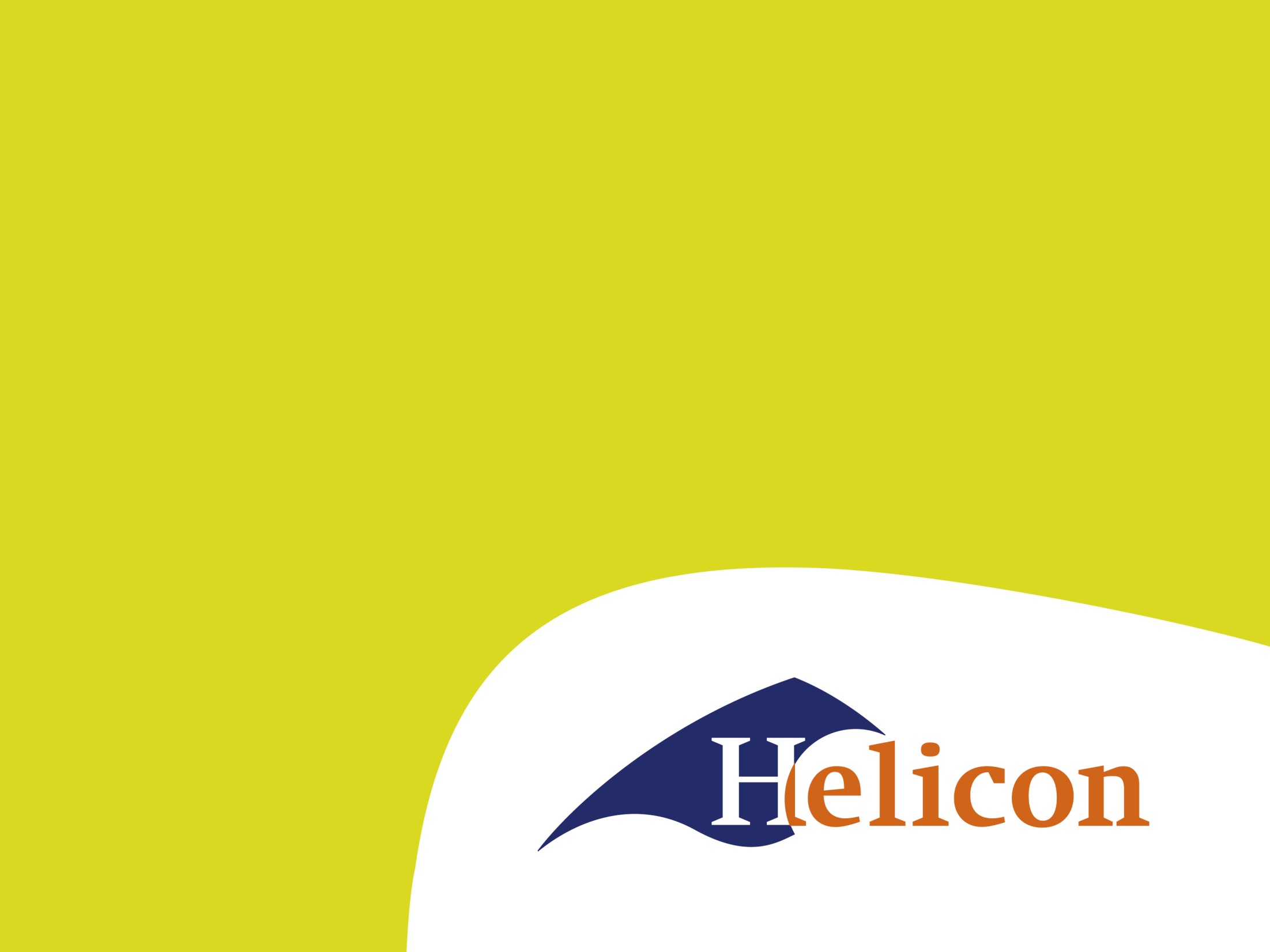 3. Bodem, water en bouwplan
Voedergewassen
Bodem vormt basis voor goede nutriënten- en vocht voorziening 

Wanneer is bodem geschikt: 
1. Ontwatering en vochtvoorziening 
2. Structuur 
3. Temperatuur 
4. Bodemkwaliteit en organische stof 
5. Zuurgraad
2
[Speaker Notes: Snelle opwarming grond,  losse grond, kruimelig en zonder verdichting. Bovenlaag moet los zijn.]
[Speaker Notes: Snelle opwarming grond,  losse grond, kruimelig en zonder verdichting. Bovenlaag moet los zijn.]
1. Ontwatering en vochtvoorziening
Goede ontwatering betekend:

Voorjaar 
Grond tijdig bewerken 
Snelle opwarming bodem 
Voldoende lucht voor wortelgroei 

Najaar 
Oogsten zonder structuurschade
4
Grondwaterstand
Goede ontwatering = 
Gem. grondwaterstand nooit hoger dan 40 cm in winter

Beworteling in contact met grondwater capillaire werking 
Optimaal bij grondwaterstand tussen 40 en 150 cm

Beschikbaar vocht
Vochtlevering grondwater 
Neerslaghoeveelheid 
Opslagcapaciteit van bodem
5
[Speaker Notes: Zand snelle afvoer water, grote korrels met veel porien, bevat weinig voedingsstoffen, snelle opwarming grond 
Klei  kleine porien, water vasthoudend +voedingstoffen, slechte verplaatsing van water en lucht. Opwarming grond duurt langer]
2. Structuur
Ruimtelijke ordening  groot belang voor transport
Water
Lucht 
Beworteling 
Stabiliteit 
Stevigheid 

Kruimelstructuur

Door storende lagen  bewortelingsdiepte 25 cm 

Zoveel mogelijk proberen te voorkomen.
6
[Speaker Notes: Bandenspanning
Bij nat weer niet te veel op dezelfde grond rijden. Liever over kopeinden rijden]
3. Temperatuur
Belangrijk voor ontwikkeling van de plant. 

Natte gronden met vaste structuur droge langzamer dan droge grond met losse structuur. 

Laag poriënvolume en hoog vochtgehalte
7
[Speaker Notes: Teelt van maïs is hierdoor geschikter voor zandgrond
Als mais paars wordt  is fosfaat tekort 
Nachtvorst  bruinverkleuring bladeren afgestorven en komt niet meer terug. 
Grote porien  snelle opwarming maar ook snelle afkoeling  zandgrond
Koude periode bij jeugdgroei bepaalt aantal bladeren, kolfaanleg  6-8 bladstadium 
Tot 6 bladstadia koudeperiodes fosfaat te kort  paars verkleuring plant, bij warm weer trek dit weer weg]
4. Bodemkwaliteit en organische stof
Organische stof bepaalt grotendeels de bodemkwaliteit 

Levering van nutriënten 
Vochthoudend vermogen
Vermogen van de grond om nutriënten vast te houden
Bodemleven en ziektewerend vermogen
Structuur, verkuimelbaarheid en slempgevoeligheid
Uitspoeling van stikstof
8
Bodemkwaliteit
Niet alleen OS!

Ook via chemische, fysische en biologische indicatoren 

Bijv. profielkuil (beworteling, bodemleven)
9
5. Zuurgraad
pH van invloed op;
Beschikbaarheid nutriënten voor het gewas
Biologische activiteiten in de bodem

Lage pH zure grond kalkarm
10
[Speaker Notes: Lutum kleine kleideeltjes]
Bouwplan
Waarom zou je op welke plaats een bepaald gewas verbouwen?
Hoeveelheid bewerking
Rantsoen 
Evt beweidingsruimte

Manier van telen;
Continuteelt 
Wisselbouw
Vruchtwisseling met akkerbouw- en tuinbouwgewassen
11
Continuteelt
Gem. negatieve invloed op bodemkwaliteit  oogsten in natte omstandigheden
Structuurbeschadeing
Bewortelingsdiepte en – intensiteit is niet groot
Inbreng van OS door gewas is beperkt 
Snellere vermeerdering van onkruiden door verminderde gevoeligheid voor herbiciden. 
Wel gemakkelijk maïs weinig last van bodemgebonden ziekten en plagen
12
Wisselbouw
Vaak met maïs en gras. 
OS op peil houden 
Maïs profiteert van nalevering stikstof van ondergeploegde zode
Niet altijd mogelijk door ligging van grond
13
Vruchtwisseling met akker- en tuinbouwgewassen
Gunstig voor bodemgezondheid en bodemstructuur
Levert veel OS 
Geeft meer intensievere beworteling
14
Vanggewas
Verplichting na maïsteelt (zand en löss)
    Bij GLB 
Niet voor 1 februari vernietigen 

Uitspoeling van stikstof en erosie voorkomen
[Speaker Notes: Vanuit Gemeenschappelijk Landbouw beleid (GLB) 
Nadelen kans op vermeerdering van aaltjes en schimmels, lastig onderwerken van lang gewas of kans op opslag in volgteelt 
voordelen:
binding van mineralen (stikstof en kali)
organische stof aanvoer (afhankelijk van zaaitijdstip)
grondbedekking in de winter (bescherming tegen verslemping, stuiven en erosie)
onderdrukking van onkruid (door concurrentie met vanggewas)
stimulering bodemleven en betere structuur voor volgteelt (door beworteling)
sneller opdrogen in voorjaar (vanggewas onttrekt vocht)]
Lees hoofdstuk 3 
Maak de vragen van hoofdstuk 3
16
Grondbewerking
dinsdag 23 mei 2017
Grondbewerking
Nodig voor:
Ongestoorde groei snelle en intensieve doorworteling van bodem 

Bodemstructuur behouden
Hoofdgrondbewerking
Zaaibedbereiding 
Stoppelbewerking 
Corrigerende grondbewerkingen
19
Hoofdgrondbewerking
Onderwerken gewasresten en onkruiden
Verbetering van afvoer en berging neerslag
Wegnemen van opp. verdichtingen tijdens oogst 

Zandgrond  voorjaar
Kleigrond  najaar 

Diepere bewerking (> 25cm) kan zorgen voor schrale grond
20
Kerende bewerking 
Ploeg /spitten
Gewas en onkruidresten worden weggewerkt

Mengende bewerking 
Cultivator 
Verdichtingen bouwvoor losmaken 

Cultivator en spitmachine gewasresten minder weggewerkt en onkruiddruk is hoger
21
Zaaibereiding
Belangrijk 
Grond tot op zaaidiepte los
Vlakke ligging 

Wat wil je bereiken 
Losse boven grond
Snelle opwarming grond 
Minder vervuiling door oogst
22
Stoppelbewerking
Waarom belangrijk
Oppervlakte verdichtingen tegengaan
Afvoer overtollige neerslag 
Bestrijden van overblijvend onkruid
Vertering van stoppelresten


Zaaibed klaarleggen
23
Corrigerende grondbewerkingen
Wanneer nodig? 

Bewerkingen doen onder droge omstandigheden 
Vaak na maïsoogst 
Niet dieper dan de verdichting is 
Geen schrale grond naar boven halen 

Hoe verdichting voorkomen?

Ook neerslag heeft invloed  kiemfase
24
Maak de vragen van hoofdstuk 4
25